I have some good news !
“God created man in His own image, in the image of God He created him ;  male and female He created them.” 
Genesis 1v27 NASB
That’s better than evolution.
[Speaker Notes: >Today is special.
I would like to share with you what we have been doing on the mission field for the last thirty years.
It may surprise you, but in France we don’t begin with the New Testament.
The French want to know why they should believe that there is a God at all !
>So we begin at the beginning.
What could be more logical than that ?
That’s why Jesus took Nicodemus right back to new birth !
Here is my favorite verse to start talking about God…
>You see the Bible makes more sense than popular science !]
“So what’s wrong ?”
Why do I need to be saved ?
[Speaker Notes: >What we have just read reveals that mankind is on top of the world !
>We are not just animals highly evolved, but we are a special creation.
>Why should this verse trouble me ?
Most people think this verse says we are alright.
But, are you sure ?]
All the Bible in its Context
“God created man in His own image, in the image of God He created him ;  male and female He created them.” 
Genesis 1v27 NASB
What does this mean ?
[Speaker Notes: >In real estate we also say, “Location, location, location !  Where the property is located means everything.”
The same is true of the Bible.
Before we can understand the meaning of a verse, we need to know its context : who is speaking, when and to whom are they talking.
Even the Devil can quote verses, but out of context they prove nothing !
And when someone quotes you out of context… Well, just think how angry God must be when His Word is taken out of context.
>Let’s open our Bible to the first book and the first chapter, verse 27…
This is where I start in leading someone to God.
Missionary work is no different than what you do, sharing the Gospel with your neighbor.
We need to lay a good foundation before we draw in the net of decision to receive the Lord Jesus Christ as Lord and Savior.
>So what does this key verse really mean ?
In what way are all men and women created in the image of God ?
What ever happened, because humanity doesn’t seem very godly today !
And is there any hope now ?]
Let’s look at the context !
The book of Genesis
Who wrote it ?
When was it written ?
For whom was it written ?
What are the natural divisions ?
“Look in The Book.”
[Speaker Notes: >Before you ask a Bible teacher or run for a commentary, ask God !
Prayerfully read as much as you can before and after the verse.
It’s easy to read what comes before this verse, so let’s do it…
>What comes after this verse is just as important.
>By reading every verse we can discover the answer to some key questions right in the book itself.
>Notice on the Book Summary you have received that we don’t run to Bible commentaries yet !
>Commentaries should only be read after you read and question the Bible itself.
>Commentaries, like sermons, can add ideas to check out, but we all need to be like the Bereans who were “examining the Scriptures daily to see if these things were so.” Ac17v11
>I like to use commentaries AFTER my study to check and see if they have come up with similar results or if I am way off base and need to start all over again in the Bible itself.
Never assume a commentary or a sermon is right if you don’t see it in the Bible itself !]
There are 7 questions in all...
What is the key word ?
(most repeated)
What is the message ?
(a simple sentence)
What is the application ?
(what to do about it)
The Bible has the answers.
[Speaker Notes: >The last three questions have short answers, but take more time to answer than the first four questions !
>It takes several readings of the whole book to catch the key word.
An exhaustive concordance can help check how many times a word appears, but make sure it is in the original language.
E-Sword is a free Bible study tool that will speed you through this vital step to discovery of the principal subject of the text.
Examples : 1Cor13 = love 9x, John = believe 98x, the whole Bible = God 4411x …that tells us what the subject is !
>The message is the subject in action.
It’s best to adopt the discipline of a subject with a verb possibly followed by an object, either direct or indirect… a simple sentence.
Often there is a verse or part of a verse that says it all.
>Head knowledge is good, but action is better.
Again it’s good to come up with a simple sentence, preferably right from the text itself.
For example : 1Cor is about “love” (9x) and says in v13 “the greatest of these is love” as a message.  What should I do about it ? Verse 1 says “have love” !
>Let God speak to your heart.
It’s easy to invent applications of Bible principles to the 21st century, but that would not be listening to God.
There may be secondary applications, but let’s get the first one first, the application that was intended for the first readers of the passage.
Then we can see if it applies to us today and if not, how we can apply the principle in our context without tampering with the message that is unchangeable.
We see this taught in Ro15v4 :  “For whatever was written in earlier times was written for our instruction.” and in 1Co10v11 :  “Now these things happened to them as an example, and they were written for our instruction, upon whom the ends of the ages have come.”]
Genesis 1v27
Written by Moses
Before the OT law
Mostly for Israel
Three statements
“Created” repeated 3 times
God created us in His image
7. I should be like Him !
[Speaker Notes: >Let’s read our verse again…
>1. Moses is the writer, but God is the Author as in all the Bible.
Matthew & Marc also wrote the same thing, again authored by God
When God repeats something, it is important to listen !
>2. This book was written before Exodus when the Law was given.
We know that because of the end of this book is the start of the next… Exodus ;  just as the end of Luke and the beginning of Acts.
The date of writing is important because we can then know that the readers addressed did not have, nor were responsible to obey the ritual Law of the OT.
That makes this book more applicable to us today than ever !
>3. We must be aware that this text was not first written to the church today, but remember that it is quoted twice in the NT !
So it IS addressed to us today.
>4. There are three sentences joined into one phrase by punctuation marks.
Each sentence can stand alone, but the context of each is in the other two sentences.
We understand each sentence better by the parallels and the contrasts.
>5. “Created” is the key word and therefore the topic.
The topic is not what humans did nor can do !
The topic is not liberating women !
The topic is actually a verb, or action, by the same subject.
>6. So we can summarize the three sentences by one phrase.
Someone might disagree on one aspect, saying it does not say that God made women in His image.
It only says He made man in His image.
This is why context is so important !
Ge2v23-24 say :  “The man said, "This is now bone of my bones, And flesh of my flesh ;  she shall be called Woman, because she was taken out of Man.  For this reason a man shall leave his father and his mother, and be joined to his wife ;  and they shall become one flesh.”
Ge3v22-23 say :  “Then the LORD God said, "Behold, the man has become like one of Us, knowing good and evil ;  and now, he might stretch out his hand, and take also from the tree of life, and eat, and live forever.  Therefore the LORD God sent him out from the garden of Eden, to cultivate the ground from which he was taken.”
We know that both Adam and Eve were sent out of the garden of Eden.
Men and women are treated equally from creation and that is just the point He is making is saying “Male and female He created them” when according to Ge2v22 “He fashioned into a woman the rib that He had taken”.
Lest there be any mistake, God wanted us to know that He was not just modifying a man to be Adam’s wife, but He created a whole new kind of human being in His image.
It is abundantly clear that God did not use hormone modification to change Eve into a woman, because He says He created her from a rib just like He had created Adam from some dust.
>7. So what’s the application ?
I should be like my Creator.
But, in what way ?
This verse tells us !
Let’s look at it even more closely.]
What is an “image” ?
This is a French 2CV !
[Speaker Notes: >We use the term all the time, but what does it mean ?
>A photo can be an image of the real thing.
It is an exact representation, without being capable of doing what it represents.
This can take the form of a statue, a video, even a person… “why you are the spitting image of your father !”
>The real French 2CV is even more exciting to drive than this picture shows !]
What is an “image” ?
The Hebrew word is used 16x and the Greek LXX equivalent is used 23x in the NT.
In EVERY verse in the Bible it means a physical copy of something or someone else.
This is more than abilities.
[Speaker Notes: >This is the key question to understanding this passage.
>The Hebrew word is only used 16x in the OT, but the Greek LXX word used by the NT quotes appears 23x in the NT.
That gives us a fair number of verses to look at IN THEIR OWN CONTEXTS to determine what this word means.
>In EVERY case it means a physical copy of something else, whether an idol of an invisible false god, a simple statue of someone dead and gone OR the incarnate Son of God called “the image of the invisible God, the firstborn of all creation” in Col1v15.
>Some have speculated that being in the image of God is being “creative” or “intelligent” or some other capacity like God.
But, we are far from “omniscient” (knowing everything) or “omnipotent” (all powerful) etc.
Without speculation we can say He is talking about our very being.
He is talking about how we are created, what we are and not what we do.]
Let’s look closer at our verse.
“God created man in His own image, in the image of God He created him ;  male and female He created them.” 
Genesis 1v27 NASB
Who is this God ?
[Speaker Notes: >Let’s make sure we see all we can in this verse.
>The word “God” in Hebrew is plural, but the we don’t see that in our English Bible.
All we see are singular verbs and that is correct.
One God is making us in His image.
>What is God like in His being ?
This is again where the context is very important.]
Let’s look at the context.
“Then God said, "Let Us make man in Our image, according to Our likeness.”
Genesis 1v26 NASB
He is a complex being.
[Speaker Notes: >Rather than speculate, let’s observe.
>The One true God is speaking with a single voice using a verb in the singular number and yet using plural pronouns.
Some have speculated that He is speaking to the angels.
But, verse 27, the context of this verse, rules out that idea.
>All we can say from this verse is that the One true God is complex… and so are we !]
The whole Bible is a context.
"Behold, my Servant, whom I uphold ;  my Chosen One in whom my Soul delights.  I have put ,my Spirit upon him ;  he will bring forth justice to the nations. 
Isaiah 42v1 NASB
Body, Soul & Spirit !
[Speaker Notes: >Comparing Scripture with Scripture is powerful… as long as we study the context of each verse we use to understand our passage !
>Here is a passage that in its own context as well as when it is quoted by Jesus in Mt12v18 describes a complex God.
We can easily see three who are involved in God’s work.
What theologians call the Trinity (Tri-unity) is biblical.
This is the essence of the One true God…
>The Chosen One (Christ, Messiah, Anointed One) is Jesus “For in Him all the fullness of Deity dwells in bodily form” Col2v9.
Jesus said, “Father,… not my will, but yours be done.” in Lk22v42 just as we do what our soul decides… unless our body rebels !
Ro8v9-11 speak of “the spirit of God” as “the spirit of Christ” that “dwells in you” and he is God.]
One person / One God
“Now may the God of peace Himself sanctify you entirely ;  and may your spirit and soul and body be preserved complete, without blame at the coming of our Lord Jesus Christ. 
1 Thessalonians 5v23 NASB
We should reflect Him !
[Speaker Notes: >God is One just as I am one person made with a body, a soul & a spirit.
>Here is another verse that describes God’s creation of mankind.
The first sentence is the immediate context of the second after the semicolon.
Paul is writing to Christians in the first century about their “whole being” as KJV translates “you entirely”.
The application of this verse is clear : every part of our being should be set apart to reflect the glory of the Triune God who made us.]
That is why Christ died !
“God created man in His own image, in the image of God He created him ;  male and female He created them.” 
Genesis 1v27 NASB
He wants to remake us.
[Speaker Notes: >We must admit we are far from being in the image of God.
Sin has ruined our lives.
The Bible says, “Christ died for our sins” to save us from its ravages (1Co15v3).
>Adam & Eve had their spirit die the day they sinned, just as God had said, “but from the tree of the knowledge of good and evil you shall not eat, for in the day that you eat from it you will surely die." Ge2v17
We are all born with a vital organ dead from birth !
Paul wrote to the early Christians saying, “And you were dead in your trespasses and sins.” Ep2v1
But, there is hope for everyone who trusts Christ enough to ask Him to be their Lord and Savior.
Paul writes again to Christians, “For you have not received a spirit of slavery leading to fear again, but you have received a spirit of adoption as sons by which we cry out, ‘Abba! Father !’ ” Ro8v15
>Being born again according to Jesus is absolutely necessary.
He says in Jn3v6-7, “That which is born of the flesh is flesh, and that which is born of the Spirit is spirit.  Do not be amazed that I said to you, ‘You must be born again.’ ”
It’s more than an intellectual choice… which is already good !
True Christianity is a miracle that only God can do.
It’s called “regeneration” by Paul in Titus3v5… a word right straight our of the book of Genesis !
God wants to make you and me whole again… in body, soul & spirit.]
Jesus rose from the dead.
He offers a new life to you.
[Speaker Notes: >Jesus is called “the first fruits from the dead” in 1Co15v20.
>He is the Way back to God because He is able to give that new and living spirit to anyone who asks Him for salvation from sin.
Jesus not only opened the door of the tomb, but He opens the door of Heaven when we receive Him.
Jn1v12-13 say :  “But as many as received Him, to them He gave the right to become children of God, even to those who believe in His name, who were born, not of blood nor of the will of the flesh nor of the will of man, but of God.”
He said in Jn3v3 :  “Truly, truly, I say to you, unless one is born again he cannot see the kingdom of God.”
Paul wrote to the Christians in 2Co5v17  :  “Therefore, if anyone is in Christ, he is a new creation ;  old things have passed away ;  behold, all things have become new.”]
What if you are already saved ?
“God created man in His own image, in the image of God He created [him] ;  male and female He created [them].” 
Genesis 1v27 NASB
“You are the light of the world !” Mt 5v14
[Speaker Notes: >Ge1v27 contains God’s plan for your life.
>It is important to know that the two pronouns “him” and “them” are not in the Hebrew text.
Some theologians claim that God only made man in His image, but the Hebrew text without “him” rules this out.
Furthermore, God calls them both “mankind” in Ge3v22 & 5v2.
This reinforces the fact that you, man or woman, boy or girl, are to be a reflection of God.
This is the true meaning of being “godly”.
As we have seen, it involves every part of our being : body, soul and spirit.
Living a holy, separated life is not just an option for some, it is a fulfilling meaningful gift from God for every Christian.
>One of the most amazing statements of Christ comes right from the meaning of Ge1v27.
He added, “Let your light shine before men in such a way that they may see your good works, and glorify your Father who is in heaven.” Mt5v16]
Review, react and remember:
Genesis 1v27 says God created us.
It reveals how He created us.
It reveals what kind of God He is.
It reveals the value of all humans.
It is a call to rebirth & rededication.
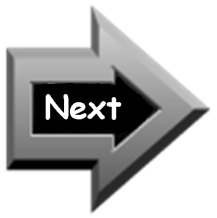 www.AzBible.yolasite.com
[Speaker Notes: >The three “R”s in Bible study are…
>Here are five truths revealed by this one little verse…

>I would encourage you to lay good foundations to share the Gospel.
You are invited to visit this web site to get what I call “Simple Tools for Serious Study of the Bible”.
Let’s pray that this one verse speaks to hearts today !]